Bottlenose Dolphin
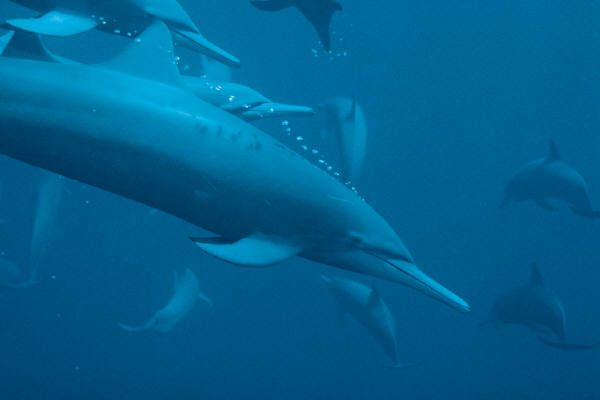 Where do they live?
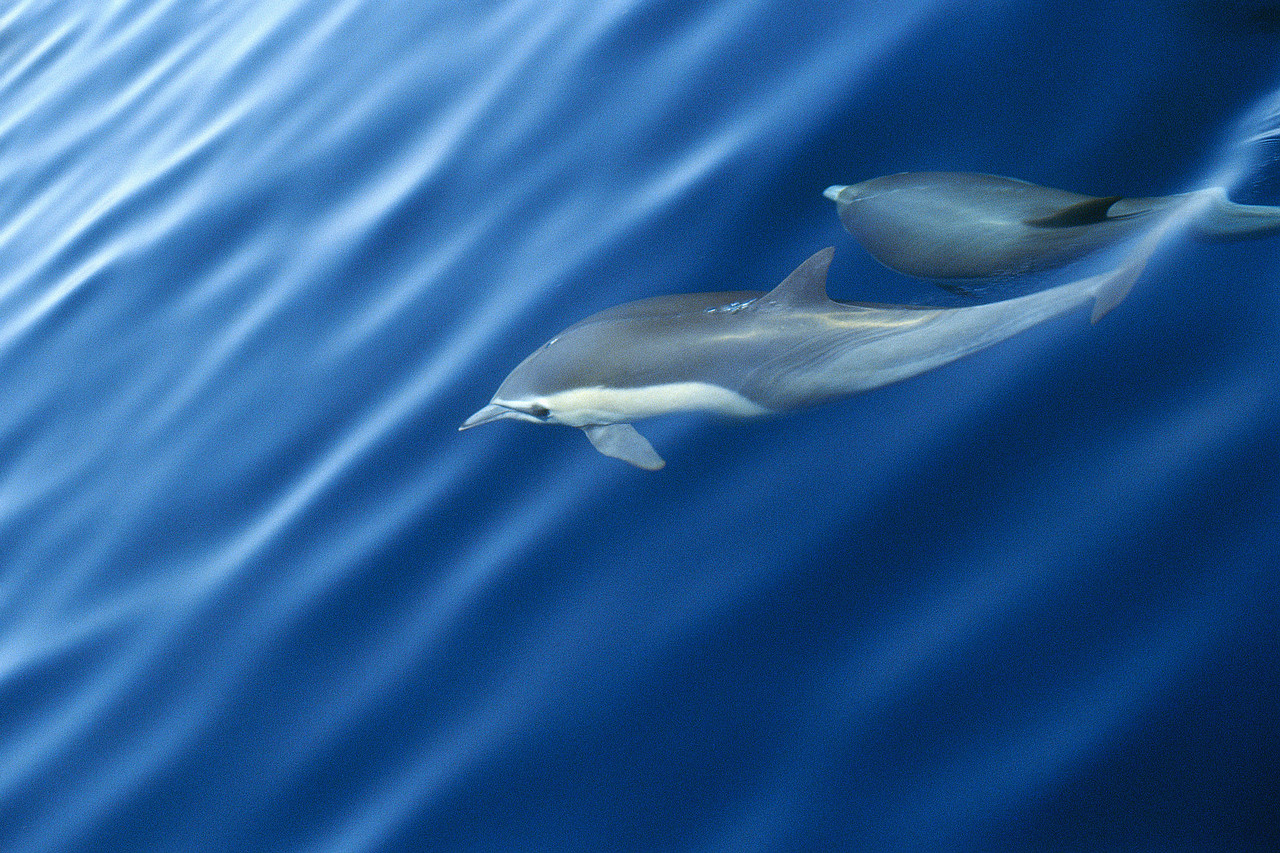 How do they communicate?
What do they eat?
How smart are they?
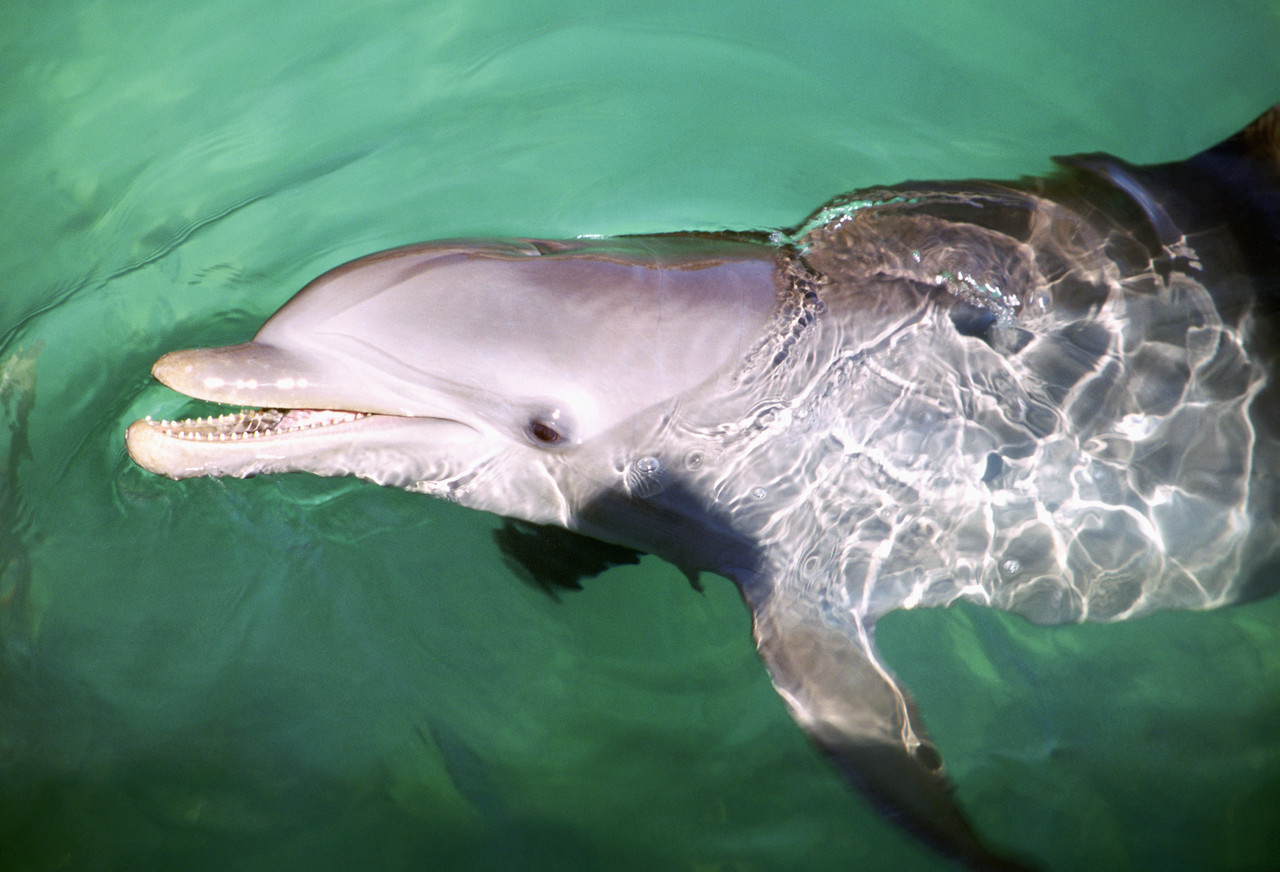